Smokeless Tobacco Kamran SiddiqiProfessor in Global Public HealthThe University of York@kamsid66
Smokeless Tobacco (ST)
“a number of products containing tobacco, which are consumed without burning through the mouth or nose”
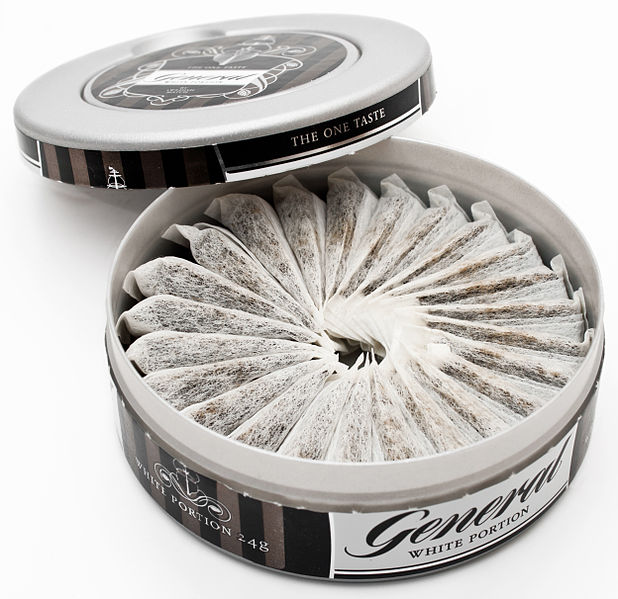 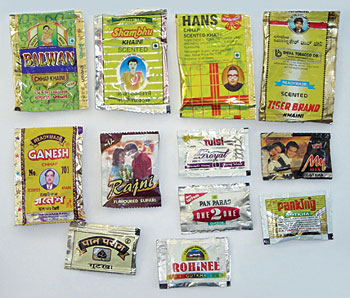 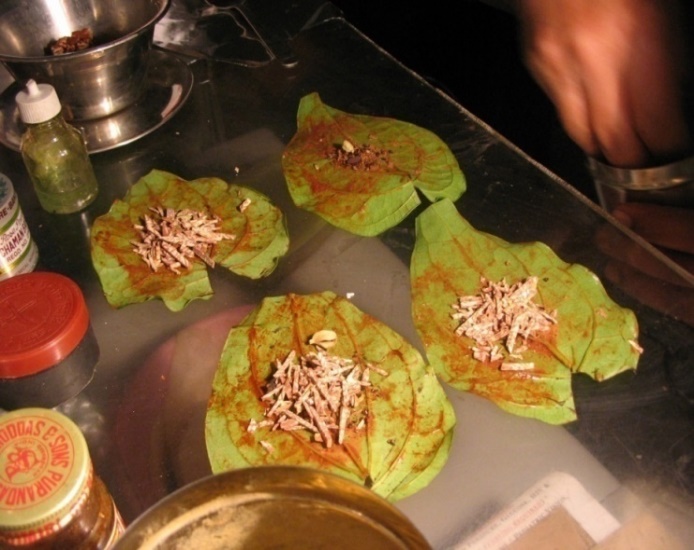 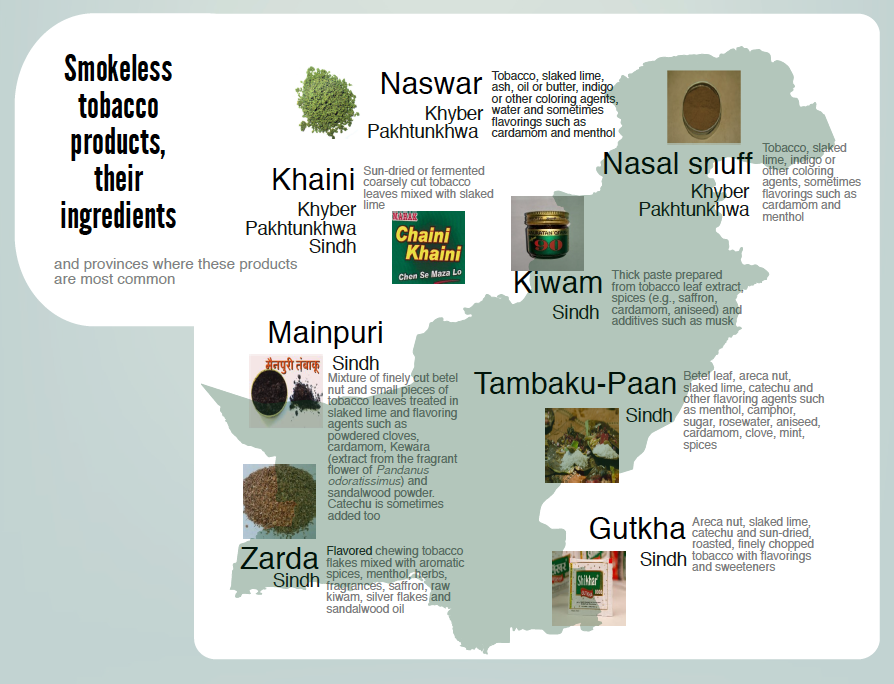 Tobacco and its types
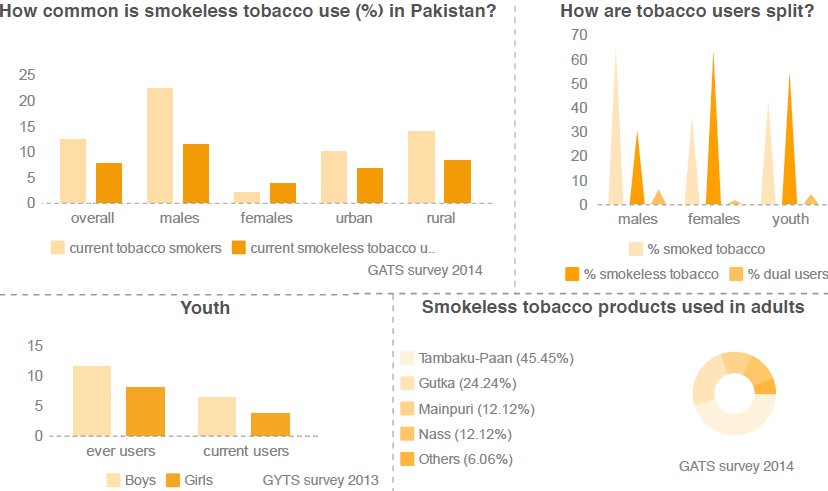 4
Smokeless Tobacco
Why does it need special attention?
Diversity
Demand
Harms
Supply chain
Policy gap
5
Diversity
Demand
Harms
Supply chain
Policy gap
What matters?
Tobacco plant, Storage, Curing, Processing, Additives 
Determining?
Carcinogens: Tobacco-Specific Nitrosamines
Carcinogens: Polycyclic aromatic hydrocarbons, Aldehydes and Phenols
pH (Alkaline)
Nicotine content (mg/g)
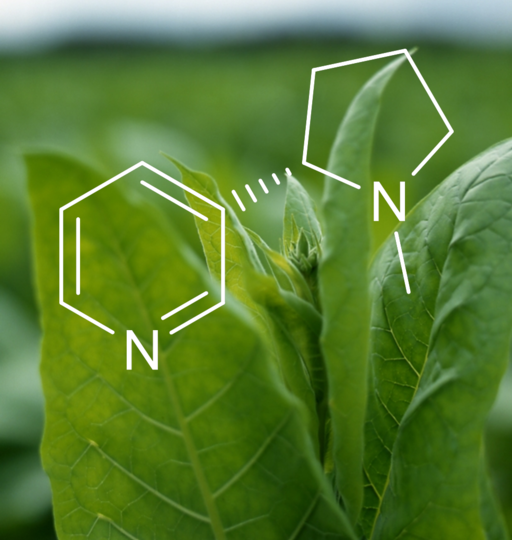 Nicotina Rustica
6
Diversity
Demand
Harms
Supply chain
Policy gap
South Asian Products 
User prepared
Custom made
Manufactured 
local and small scale
large industrial scale
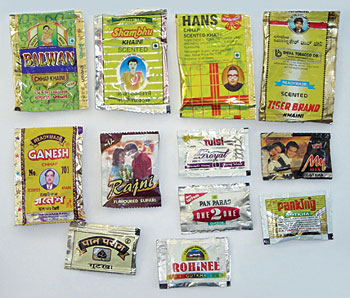 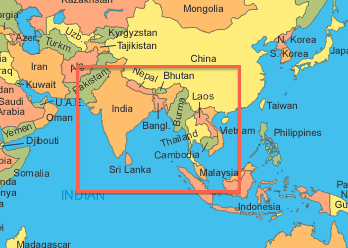 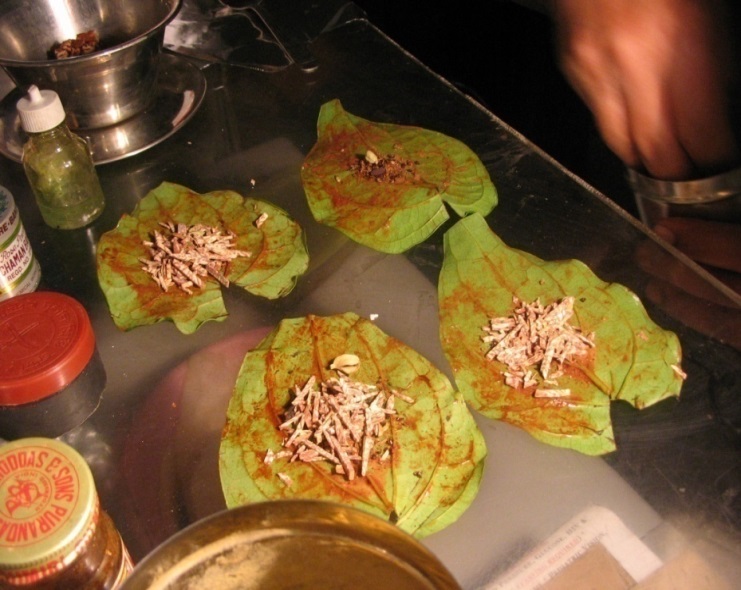 7
Diversity
Demand
Harms
Supply chain
Policy gap
Naswar, Nass, Nasway
Sundried powdered tobacco 
Mixed with lime, ash + flavourings (cardamom), indigo
Placed between lip/cheek and gum
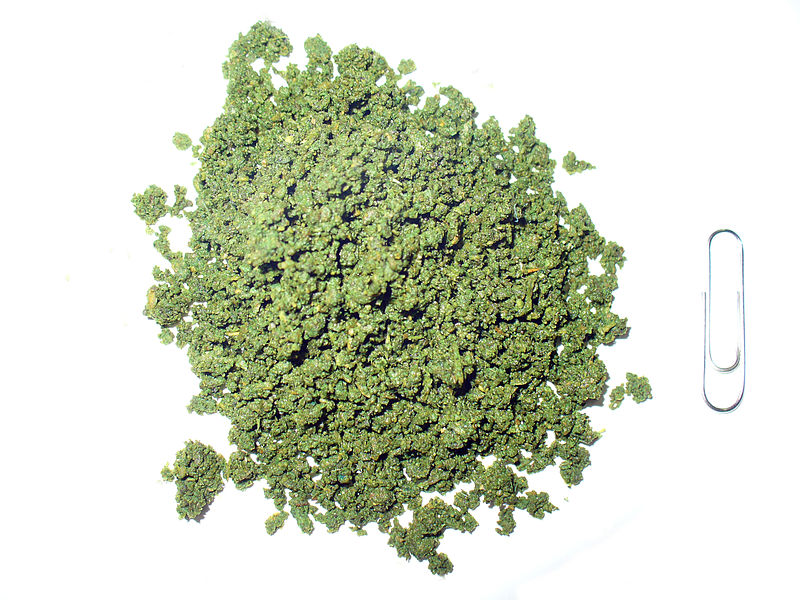 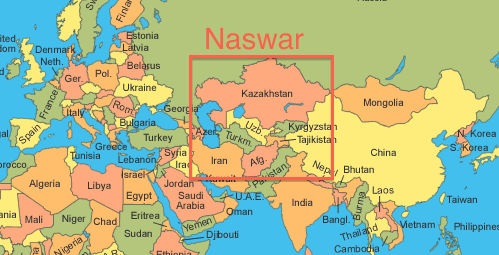 8
Diversity
Demand
Harms
Supply chain
Policy gap
Diversity
Demand
Harms
Supply chain
Policy gap
Cotinine levels among tobacco users
Smokeless tobacco only (mean 11.7 dips per day) - 200 users Bangladesh

mean FTND-ST = 4.7
mean cotinine = 361 ng/ml
(Huque et al 2016)
Cigarettes only (mean 10.7 per day) - 207 users in Europe

mean FTND = 1.7
median cotinine = 113 ng/ml
(Etter J-F et al 2000)
Diversity
Demand
Harms
Supply chain
Policy gap
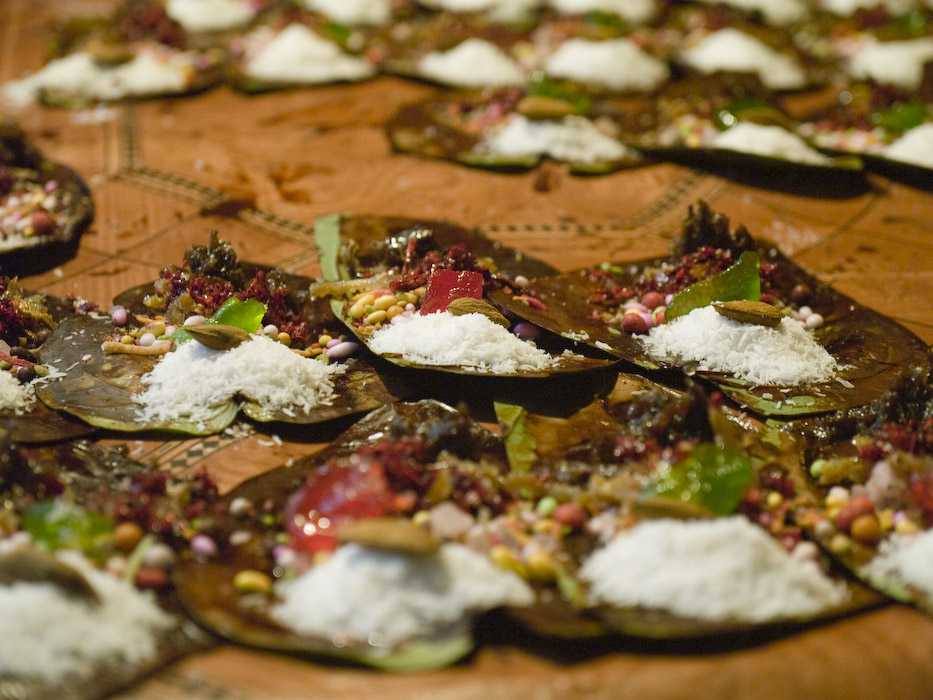 11
ST in Women (Sindh)
Diversity
Demand
Harms
Supply chain
Policy gap
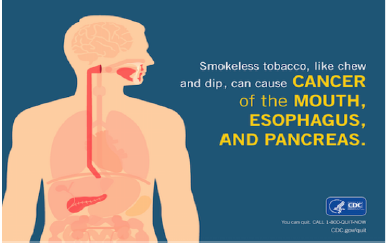 Diversity
Demand
Harms
Supply chain
Policy gap
Global cancer statistics 2018: GLOBOCAN estimates of incidence and mortality worldwide for 36 cancers in 185 countries
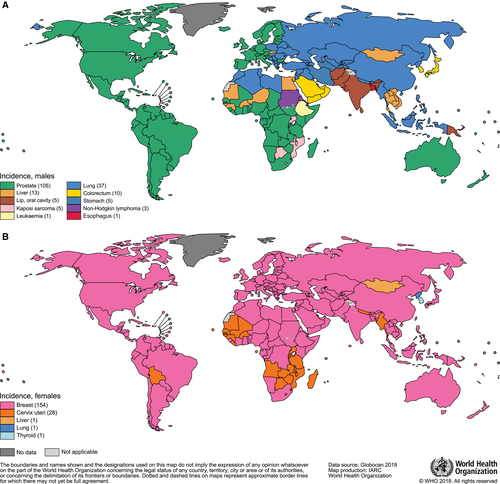 Global cancer statistics 2018: GLOBOCAN estimates of incidence and mortality worldwide for 36 cancers in 185 countries
Globocan 2019
Diversity
Demand
Harms
Supply chain
Policy gap
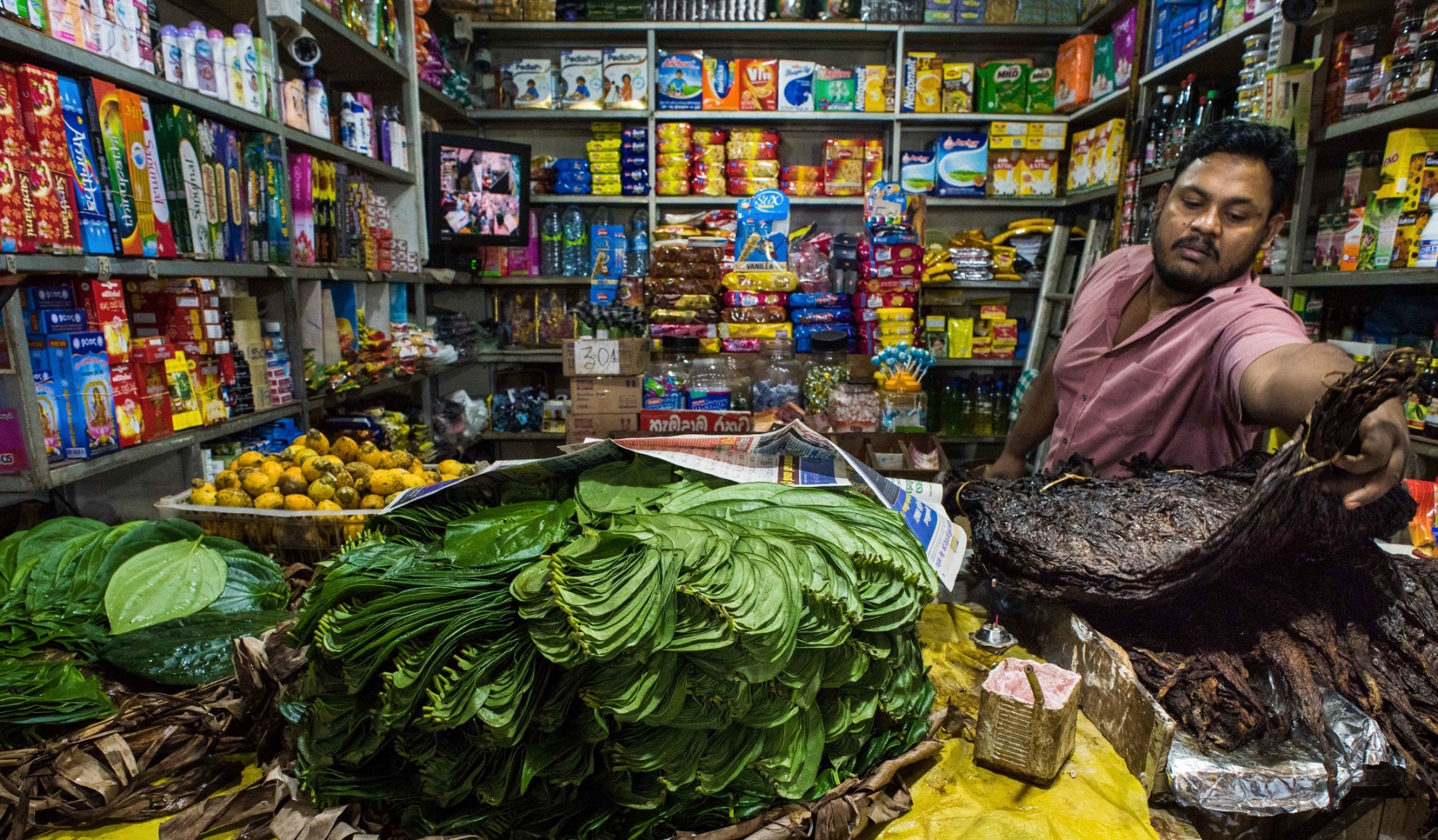 Diversity
Demand
Harms
Supply chain
Policy gap
Policies: the bar is much lower for ST
very few regulate ST contents 
ST taxes below cigarette taxes
ST health-warning requirements less strict than those for cigarettes 
Implementation: the compliance is poor
despite bans on TAPS, products are promoted at point-of-sale and via media
Khan 2013
Diversity
Demand
Harms
Supply chain
Policy gap
A comparative analysis of tobacco control laws in Pakistan for both smoking and ST
Siddiqi 2019
Diversity
Demand
Harms
Supply chain
Policy gap
A comparison between smokers and ST users in the way they are advised by health professionals in the last 12 months (Pakistan GATS 2014)
Siddiqi 2019
Summary - priorities
A comprehensive implementation of WHO FCTC 
Applying uniform tax on all tobacco including ST 
extending bans on advertising (inclusive of points-of-sale), promotion and sponsorship to ST 
standardising packaging with pictorial warnings 
ST-specific mass media campaigns
preventing children from buying and selling ST
regulating ingredients of ST products
offering support to those who wish to quit